For promotional purposes.
This document is solely for the use of professionals and is not for general public distribution.
The value of an investment and the income from it can fall as well as rise and you may not get back
the amount originally invested.
Alternative credit: bringing your bonds up to speed
Thursday 15th March 2018
IAPF Trustee Network Event

Dónal Kinsella FIA		Charley Smith
Client Portfolio Manager		Associate Director of Institutional Business

Mark Fulwood
Head of Institutional Business Development – UK & Ireland
Bringing your bonds up to speed
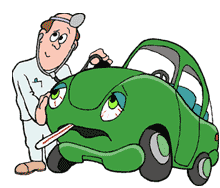 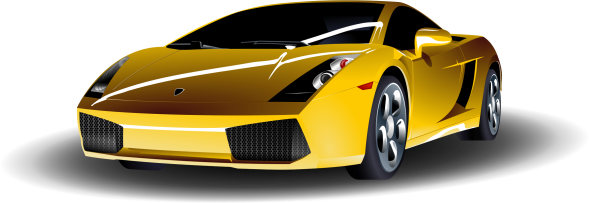 What you can get now
What you used to get
Source:	Janus Henderson Investors
A broad opportunity set in alternative credit
Finding the balance between risk, return and liquidity
Liquidity profile
Risk/return
ABS
SME Loans
High Yield
Emerging Market Credit
Secured Loans
High Yield
Emerging Market Credit
Expected return
Secured Loans
Increasing liquidity
Real Estate Debt
Real Estate Debt
Infrastructure Debt
Infrastructure Debt
Asset Backed Securities
SME Loans
Expected risk
Source:	Janus Henderson Investors, as at December 2017
	For illustrative purposes only
	SME – Small and medium enterprise
[Speaker Notes: Lots of options]
What determines the interest rate?
Credit ratings – moving into higher yielding parts of the market
BB
BBB
AAA rated
A
B
AA
CCC
Increasing credit risk
Source:	Janus Henderson Investors, as at 28 February 2018
[Speaker Notes: Expand that out to look at full credit rating spectrum

Yield Germany 10y 0.7%
Apple 0.8% 2025 EUR 0.875%
Ireland 10y 1.1%
Vodafone 1.4% 2025 EUR 1.125% Bullet
Ardagh Packaging 2.5% 2024 2.75% Callable
Netflix 3.5% 2027 EUR 3.625% Bullet
Valeant 7.4% 2023 EUR 4.5% Callable]
Seniority
Secured loans and high yield bonds
Illustrative capital structures
Senior secured
high yield bond or
secured loan
60%

(could be mixture of the two)
Secured loan 
50%
OR
Senior unsecured
high yield bond
10%
Equity40%
Equity40%
Source:	Janus Henderson Investors, as at December 2017	
	Illustrative capital structures -	the percentages shown are purely used for illustration purposes
[Speaker Notes: Senior 
Significant cushion against loss

Secured 
Higher recovery rates than high yield
First ranking claim on assets & equity

Financial covenants 
Maintenance

Floating rate 
Obvious advantage in rising rate cycle

Access to private data
Due Diligence provided]
How do I make money in loans?
Don’t lose it
19.73%
3.77%*
4.59%
0.03%**
Source:	Credit Suisse, as at 28 February 2018
Note	*	As at 28 February 2018
	**	As at 30 June 2017
[Speaker Notes: CS WELLI All Denom Spreadsheet. Hedged to GBP tab (Discount Margin (3-year life) row)]
Will companies keep paying their debt?
Default environment expected to remain benign
Source:	Moody's, as at 31 December 2017
Note:	Issuer weighted annual default rates
Flexibility in asset-backed securities markets
ABS offers access to new sources of returns for investors
ABS investors:
Flexibility
Fixed or floating coupons
Choice on credit rating / risk tolerance
Secured against underlying cashflows
Yield enhancement versus investment-grade corporate bonds

ABS issuers:
Free up capital on balance sheet
eg banks / mortgage providers
Pool of 
assets
Super senior
Super senior
AAA
AAA
…
…
B
B
Equity
Equity
[Speaker Notes: Donal

Asset-backed securities are often seen as a complex area of the market. This slide aims to simplify the structure and let you see where you would fit in as an investor (generally near the top of that trickle-down effect) and what the purpose these assets serve in the grand scheme of things.

The easiest way to think about these assets is as a transfer of risk. It allows the seller to transfer risk from its balance sheet into the capital markets (eg pension funds and asset managers) ie someone not willing to keep the risk can sell it to someone willing to take it. Capital markets can step in to provide greater liquidity to the global financial system.

To simplify things – we think of the two main parties involved in an ABS transaction

The Seller:
Packages up a “pool of assets” that feeds the asset-backed security - cashflow generative assets.  The easiest way to picture this is for the bucket to be full or mortgage assets, which form the basis for the cashflows that the ABS structure is going to generate ie your mortgage repayments can form part of the coupon received by an ABS investor.  A bank can choose to sell all of the future cashflows on a pool of mortgages that it has underwritten – into the capital markets (eg to pension funds or fund managers).

The Buyer:
The ABS will be structured with varying levels of risk, from “Super Senior / AAA”, right down to the equity tranche. An investor can choose where exactly in the structure of the asset they want to invest with the yield offered getting progressively higher, as you move down the structure.

Benefits
Should benefit both the seller and the buyer, an efficient transfer of risk

Buyer has flexibility to choose between different credit ratings and whether it wants a fixed or floating coupon payment.
Secured against underlying cashflows
Often gives a yield pick-up against equivalent corporate bonds]
Bowie Bonds - Let’s Dance!
Asset-backed securities
Source: 	https://www.flickr.com/photos/tomronworldwide/23953051439
What is available in ABS?
Relative value versus investment grade corporate bonds
Source:	Citi, JP Morgan, BAML, as at 31 December 2017
Think about “floating rate” assets
Fixed rate coupons versus floating rate coupons
Floating rate – cash + 5% coupon / income
Fixed rate – 5.5% coupon / income
Coupon increases in line with interest rates
Coupon doesn’t vary
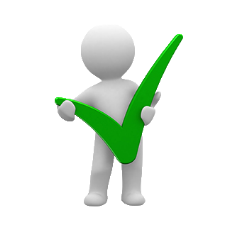 Rising yields / rates
Coupon rises
Price generally stable
Rising yields / rates
Coupon fixed
Price generally falls
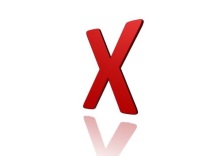 Source: 	Janus Henderson Investors, as at February 2018
Note:	For illustrative purposes only – based on an increase of 0.5% in interest rates each year
[Speaker Notes: Jenny / Donal

This slide illustrates the potential benefits of investing in “floating rate” assets (some of which we’ll touch on later), as a way of protecting against rising interest.

[double check with MF as to whether he’s changed script]

We have assumed a scenario whereby interest rates are rising by 0.5% each year (illustrative purposes, not our base-case or a forecast). And we have used two bonds with the same level of coupon at outset, to make it clear.

On the left-hand side of the page we have shown a traditional bond which offers a fixed rate coupon of 5.5%. What this means is the coupon doesn't vary and investors consistently receive 5½% income per annum despite interest rates rising gradually each year.  The stability of the income means that when interest rates are rising, the price of the bond generally falls as this fixed rate coupon is less attractive for investors in an environment with rising interest rates.
 
However, on the right-hand side of the page is an example of a floating rate coupon, in this instance paying a coupon of 5% above the underlying cash-rate (ie Cash + 5% = 5.5% when interest rates are 0.5%). In this example, you can see that as interest rates increase by 0.5% each year, the income received also increases by 0.5% each year.  The increase in the coupon in line with interest rate rises means that the bond remains attractive for investors and the price remains relatively stable.
   
Assets like this aren’t trying to predict when interest rates will rise, but they offer protection if interest rates do rise. We discuss some assets of this nature a little bit later.]
Conclusion
What alternative credit aims to do
Why should you be interested?
Focus on interest rate protection
Can invest in bonds with floating rate coupons

Flexible investment approach
Using a number of different areas of global credit markets
Investment grade
High yield
Secured loans
Asset-backed securities
Alternative credit assets

Aims to generate returns through careful credit selection
Credit risk
Credit risk
Interest rate risk
Interest rate risk
Note: 	For illustrative purposes only
[Speaker Notes: Donal

Another strategy that a number of fund managers offer and that institutional investors have started considering is a “Multi Asset Credit” approach. It is generally quite a different approach to an absolute return bond strategy but can offer similar outcomes and benefits for an investor.

Firstly, the approach aims to protect against investors from the negative impacts that a rise in interest rates and government bond yields might have on their fixed income portfolios. It does this by generally investing in floating rate assets (which I spoken about before) or assets with shorter durations than traditional bond assets (a concept that Olly introduced earlier). As a result, a portfolio like this is well set-up to protect against an environment of rising interest rates.

The chart on the right aims to illustrate this. It compares a traditional corporate bond portfolio on the left with a new Multi Asset Credit portfolio on the right. The main idea to take away from this is that the overall levels of volatility that you experience as an investor might not be materially different, but you would be swapping some of the embedded interest rate risk in your corporate bond portfolio for additional credit risk by investing in a different way. The size of the individual components would vary strategy to strategy which is why  I haven’t put explicit numbers around these charts, but I want to make sure that you have something to remind of the difference between a corporate bond portfolio and a multi asset credit portfolio.

It does this by taking a more flexible investment approach (which is the theme of the presentation – less constraints can lead to better potential outcomes) and accessing a number of areas of credit markets. I showed a number of these credit assets on an earlier slide when I spoke about risk, return and liquidity and again when I introduced you to the credit-rating spectrum. Empowering a manager to take more credit risk, and access more areas of the market can give flexibility to produce superior results for you in the long term.

Given the increased exposure to credit risk, picking the right bonds is important so you must employ a manager that you believe is capable of this across different markets. While there is often flexibility to move the asset allocation between different assets, the heart of a strategy like this is assessing and picking the right bonds.]
Appendix
Janus Henderson Multi Asset Credit Fund
Overview
Current portfolio weights
Brings together long established areas of expertise in one pooled fund 

Performance target: 3 month £ Libor + 5%*

What are we aiming to deliver?
Interest rate protection
Diversification
Defensive senior and secured bias

Currency risk hedged, no leverage

Launched July 2012; £1,240m AUM
Cash and other** 7%
Asset Backed Securities (ABS) 21%
Secured Loans
52%
High Yield 20%
Source: 	Janus Henderson Investors, as at 31 December 2017
*	For the sterling share class. Target returns are not guaranteed. Indicative level based upon current market environment and is gross over a 3 to 5 year investment horizon.
**	Includes MTM of forward FX contracts and IR swap positions
	Figures may not add to 100 due to rounding
[Speaker Notes: Cash = master ss, summary tab, col E, rows 17 to 19 (ABS Prime + Cash + MTM)
ABS = col E, row 9
HY & Loans from col H, rows 64-65 current weight’]
Janus Henderson Investors
201 Bishopsgate, London EC2M 3AE
Tel: 020 7818 1818 Fax: 020 7818 1819
This document is intended solely for the use of professionals, defined as Eligible Counterparties or Professional Clients, and is not for general public distribution.

Past performance is not a guide to future performance. The value of an investment and the income from it can fall as well as rise and you may not get back the amount originally invested. Tax assumptions and reliefs depend upon an investor’s particular circumstances and may change if those circumstances or the law change. 

If you invest through a third party provider you are advised to consult them directly as charges, performance and terms and conditions may differ materially.

Nothing in this document is intended to or should be construed as advice. This document is not a recommendation to sell or purchase any investment. It does not form part of any contract for the sale or purchase of any investment.

Any investment application will be made solely on the basis of the information contained in the Prospectus (including all relevant covering documents), which will contain investment restrictions. This document is intended as a summary only and potential investors must read the prospectus, and where relevant, the key investor information document before investing. We may record telephone calls for our mutual protection, to improve customer service and for regulatory record keeping purposes.

Important information
Issued in the UK by Janus Henderson Investors. Janus Henderson Investors is the name under which Janus Capital International Limited (reg. no. 3594615), Henderson Global Investors Limited (reg. no. 906355), Henderson Investment Funds Limited (reg. no. 2678531), AlphaGen Capital Limited (reg. no. 962757), Henderson Equity Partners Limited (reg. no. 2606646), (each incorporated and registered in England and Wales with registered office at 201 Bishopsgate, London EC2M 3AE) are authorised and regulated by the Financial Conduct Authority to provide investment products and services.

© 2018, Janus Henderson Investors. The name Janus Henderson Investors includes HGI Group Limited, Henderson Global Investors (Brand Management) Sarl and Janus International Holding LLC.
\\hds.int\data\Dist\Glob\BS\Pres\FI\03. ABS RET\03. SEC CRED\Ad hoc\Charley\IAPF breakfast _ Alternative Credit.pptx